BGS New Student Orientation
Surviving Grad School
Megan Stefkovich
5th year graduate student, CAMB (CPM)
August 12, 2024
Outline
What to expect 
Advice for success 
Resources 
Personal Finance
01
02
03
04
2
August 12, 2024
[Speaker Notes: This will not be a resource heavy talk, you will get a lot more in-depth information about that in the week to come, this will more so be unsolicited advice thatI would tell myself if I were in your seat again.]
What to expect
PhD lifetime
Long, meandering process
Frustrating at times, but also fulfilling 
You will learn to succeed despite many responsibilities (research, family/friends, professional engagement, financial)
You will learn to work with many different types of people 
You will at times doubt: 
If the PhD is worth it 
If you’re smart enough
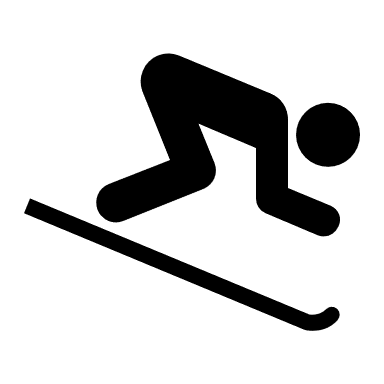 Preparing to defend
Me :|
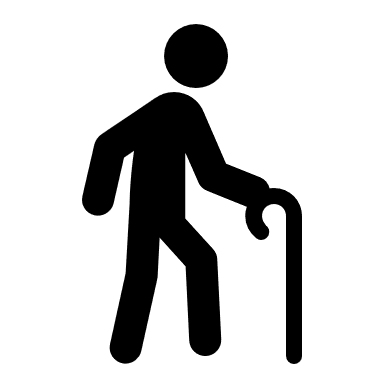 Writing papers
Applying for independent grants, thesis work
Coursework, candidacy exam
You 
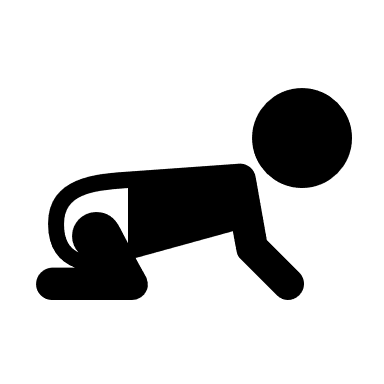 Coursework, rotations
3
August 12, 2024
[Speaker Notes: Many stages built in that naturally scaffold your experience (coursework, candidacy exam, applying for independent grants, writing papers, preparing to defend) 
You will learn to succeed despite many responsibilities 
Directing your own thesis work
Family and friend commitments 
Volunteer/outreach (professional engagements) 
Financial responsibility 
You will learn to work with many different types of people who all care deeply about their jobs and at time are all stretched thin (kind of a low stake, high stress environment where everyone is emotionally tied to the outcome)]
What to expect
Schedule
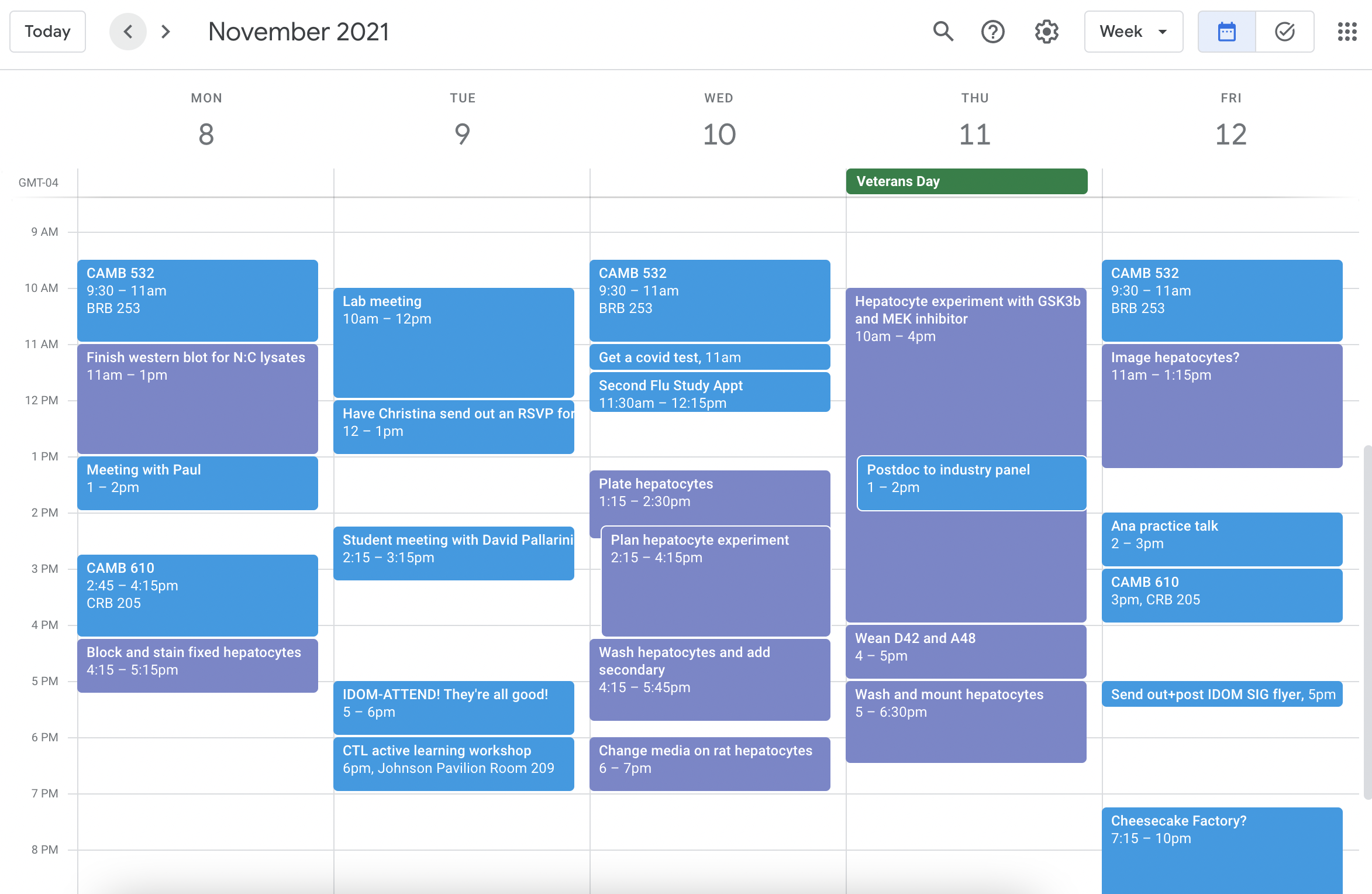 4
August 12, 2024
Advice for success
Pick the right mentor
Be professional
Engage in the obligations of the PhD
Take advantage of resources 
Conferences, off-site courses
Penn’s larger community 
Grants
Health and dental care, gym
Self care set up for success 
Let go of prior expectations
5
August 12, 2024
[Speaker Notes: Engage in the obligations- go to class, talk to your TA’s, ask questions, talk to faculty when they’re teaching classes, volunteer to present at seminars, go to seminars, help with organizing events within and outside your grad group, mentor a student. 

Be professional- treat your colleagues with respect, treat your rotation mentor with respect. Show up, do the work, do not come in assuming you know everything. Come in with an attitude to learn 

Self care- create a routine that works for you! Smarter not harder- how many hours of sleep do you need? Does exercise help? Meal prepping? Budgeting so you can spend money to make your life easier?]
More on picking a mentor
Considerations (in order of evaluation)
Communication style 
Level of involvement, meeting frequency
Papers, authorship
What do current/past trainees and rotation students say? 
Are they a subject matter expert in your area of interest? 
Time-off policy, working hours
Lab management of resources 
	*You can switch labs and still be successful
6
August 12, 2024
Take advantage of resources
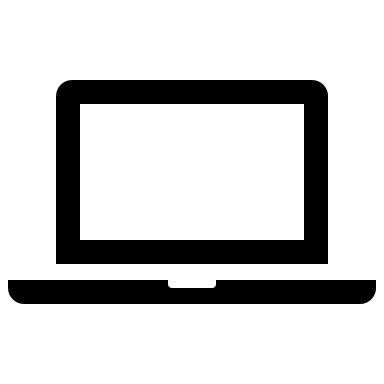 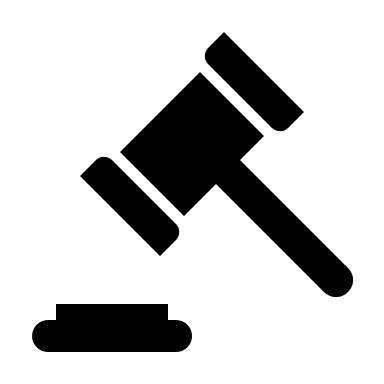 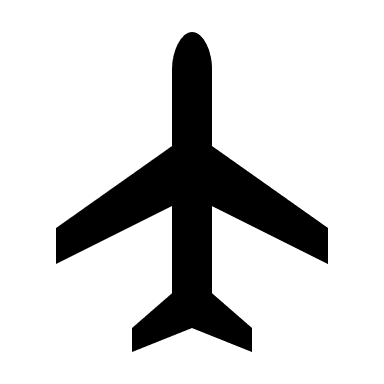 BGS office
Penn Graduate community
Academic
BGS weekly bulletin
Fellowships
Training grants
Seminars 
Professional development programs
Individual Development Plan  
Your graduate group administrators know everything and want to help
Graduate Student Emergency Fund 
Undergraduate Assembly Legal Service 
Gittis Legal Clinic
Graduate Student Center 
Language Center
Writing workshops 
GAPSA funding
Conference attendance:
$1000 to a conference per year
$1500 for one off-site course
$1000 for a career development conference 
Microsoft office, Prism, Adobe
Training grants (T32)
Individual grants (e.g. F31)
7
August 12, 2024
[Speaker Notes: Do not forget that you are at an Ivy league institution with a large endowment and lots of brain power at your disposal. Many places to ask for help. Money is often there if use is justifiable. 

Penn Carey School of law]
Finances
Taxes
Personal finance
Do not pay state tax




Pay estimated tax at least through 2nd year (until income is W2-based) 
On a T32, F31, or other grant mechanism, university will not withhold taxes
Check your pay slip in Work Day
May be worth having HR Block or similar do your taxes
Create a budget, but do not nickel and dime your safety 
Lots of sample spreadsheets online 
If you can, set aside money for retirement 
Graduate student research fellows can now contribute to a Roth IRA 
If you have extra savings, put it in a high yield savings account (4-5% interest annually versus 0.5-1.5% in a checking account) 
TA’ing becomes an option after 3rd year
Plan vacations for yourself
8
August 12, 2024
[Speaker Notes: Do not pay state tax- get a signed letter saying you are a research fellow and that you do research to fulfill a graduation requirement, not as a service to the university 

Estimated tax- withhold about 250-350 dollars per month. You can calculate your estimated tax payment online to ball park it. Just do your best, set calendar reminders, make the estimated tax payments and keep records of them! 

Budgeting can be challenging because costs like rent, food, utilities, fuel go up. 50-30-20 rule doesn’t always work. Do not go cheaper in rent if it means compromising your safety. Facebook has been a good place to interview random roommates.]
Thank you for your attention
mstefko@pennmedicine.upenn.edu
9
August 12, 2024